Муниципальное дошкольное образовательное учреждение«Детский сад № 61»город Ярославль
Краткая презентация Основной образовательной программы ДОУ
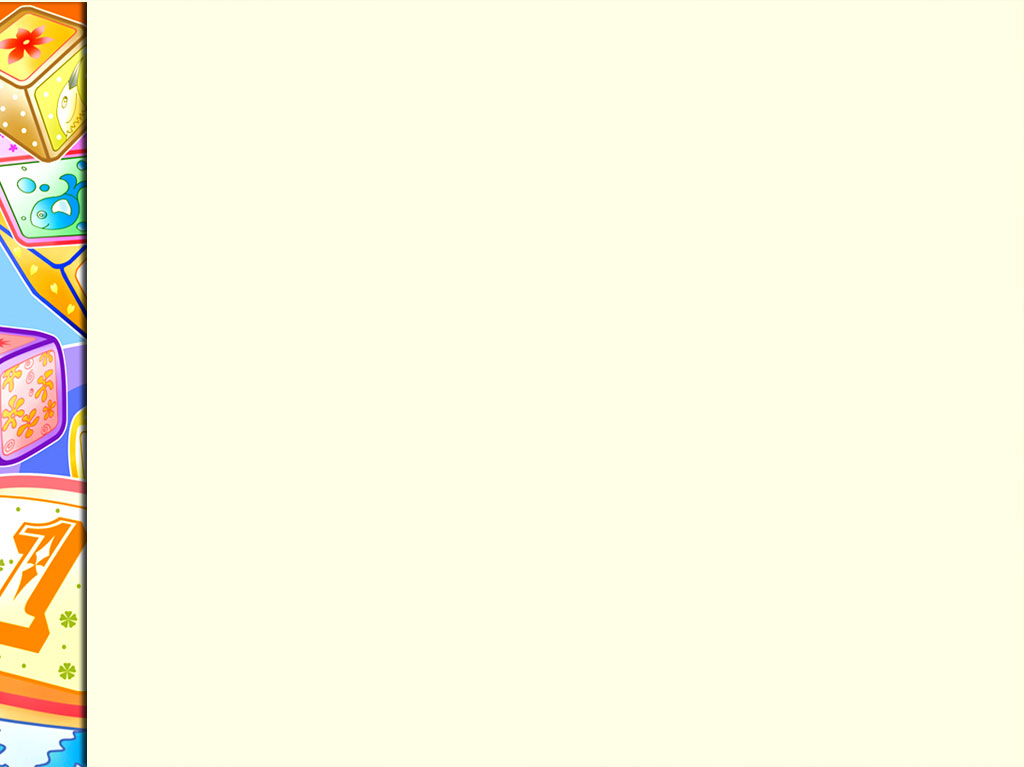 Основная образовательная программа МДОУ «Детский сад № 61» города Ярославля является нормативно-управленческим документом, обеспечивающим целостный образовательный процесс в учреждении
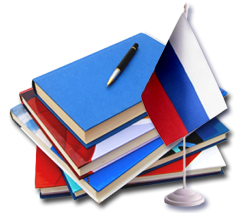 Программа сформирована как программа психолого-педагогической поддержки позитивной социализации и индивидуализации, развития личности детей дошкольного возраста и определяет комплекс основных характеристик дошкольного образования (объем, содержание и планируемые результаты в виде целевых ориентиров дошкольного образования).
Основная образовательная программа муниципальной дошкольной организации «Детский сад № 61» разработана в соответствии с нормативно-правовыми документами по дошкольному образованию:
Конвенцией о правах ребенка, 1989 г.;
Федеральным законом от 24.07.1998 N 124-ФЗ (ред. от 28.11.2015) "Об основных гарантиях прав ребенка в Российской Федерации"; 
Федеральным законом от 29.12.2012 N 273-ФЗ (ред. от 13.07.2015) "Об образовании в Российской Федерации" (с изм. и доп., вступ. в силу с 24.07.2015); 
Приказом Министерства образования и науки Российской Федерации от 30.08.2013 г. № 1014 «Об утверждении Порядка организации и осуществления образовательной деятельности по основным общеобразовательным программам - образовательным программам дошкольного образования»; 
Приказом Министерства образования и науки Российской Федерации от 17.10.2013 г. № 1155 «Об утверждении федерального государственного образовательного стандарта дошкольного образования»; 
Санитарно-эпидемиологическими правилами и нормативами СанПиН 2.4.1.3049-13 "Санитарно-эпидемиологические требования к устройству, содержанию и организации режима работы дошкольных образовательных организаций" (с изменениями на 27 августа 2015 года); 
Уставом муниципального дошкольного образовательного учреждения детского сада № 61 в новой редакции от 29.04.2015 г. № 01-05/286;
Лицензией на осуществление образовательной деятельности от 01.07.2015г. № 123/15.
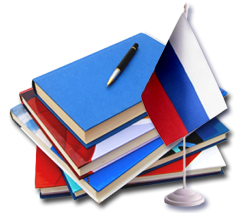 Основная образовательная Программа МДОУ «Детский сад № 61» спроектирована на основе:
Федеральных государственных образовательных стандартов дошкольного образования (приказ Министерства образования и науки РФ от 17 октября 2013 года № 1155.
С учётом примерной основной образовательной программы дошкольного образования.
Комплексной авторской программы воспитания и обучения в детском саду "От рождения до школы" под ред. Н. Е. Вераксы, Т. С. Комаровой, М. А. Васильевой.
Особенностей образовательной организации, региона.
Образовательных потребностей воспитанников.
Социального запроса родительского состава организации.
Ряда парциальных программ. ООП ДОУ определяет цель, задачи, планируемые результаты, содержание и организацию образовательного процесса на ступени дошкольного образования.
Программа реализуется 
в 11 группах общеразвивающей направленности и 3 группах оздоровительной направленности 
с 12-часовым пребыванием воспитанников в ДОУ.
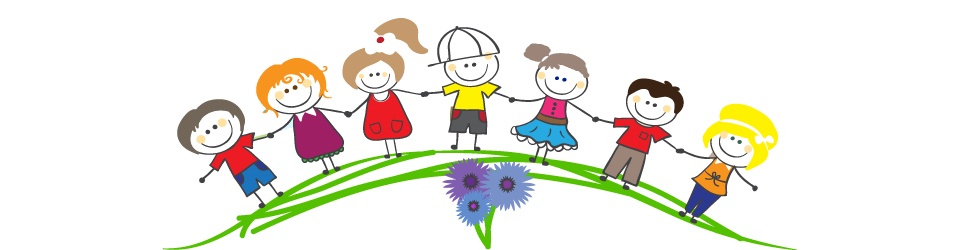 Программа охватывает возрастные периоды 
от 2-х до 7-ми лет.
Возраст детей определён 
Уставом МДОУ «Детский сад № 61»
Цель Программы:
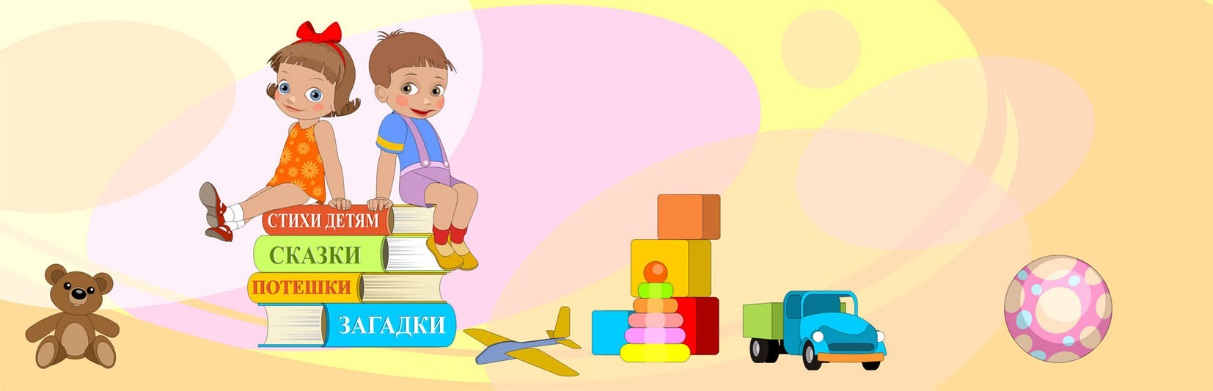 создание благоприятных условий для полноценного проживания ребёнком дошкольного детства, формирование основ базовой культуры личности, развитие физических, интеллектуальных и личностных качеств в соответствии с возрастными и индивидуальными особенностями, формирование предпосылок учебной деятельности, обеспечивающих социальную успешность, сохранение и укрепление здоровья детей дошкольного возраста, подготовка к жизни в современном обществе, обеспечение безопасности жизнедеятельности дошкольника.
Задачи:
Сохранять и укреплять здоровье детей;
Осуществлять заботу о здоровье, эмоциональном благополучии и своевременном всестороннем развитии каждого ребёнка;
Создавать условия, обеспечивающие равные возможности для полноценного развития каждого ребенка в период дошкольного детства независимо от места проживания, пола, нации, языка, социального статуса; 
Создавать благоприятные условия развития детей в соответствии с их возрастными и индивидуальными особенностями, развитие способностей и творческого потенциала каждого ребенка как субъекта отношений с другими детьми, взрослыми и миром; 
Создавать в группах атмосферу гуманного и доброжелательного отношения ко всем воспитанникам, что позволяет растить их общительными, добрыми, любознательными, инициативными, стремящимися к самостоятельности и творчеству;
Воспитывать у дошкольников такие качества как, патриотизм, активная жизненная позиция, творческий подход в решении различных жизненных ситуаций, уважение к традиционным ценностям;
Максимально использовать разнообразные виды детской деятельности и интегрировать их в целях повышения эффективности воспитательно-образовательного процесса;
Творчески выстраивать организацию воспитательно-образовательного процесса;
Вариативно использовать образовательный материал, позволяющий развивать творчество в соответствии с интересами и наклонностями каждого ребёнка;
Уважительно относиться к результатам детского труда;
Обеспечивать единство подходов к воспитанию детей в условиях дошкольного образовательного учреждения и семьи;
Соблюдать в работе детского сада и начальной школы преемственность, исключающую умственные и физические перегрузки в содержании образования детей дошкольного возраста, обеспечивающую отсутствие давления предметного обучения.
Программно-методическое обеспечение
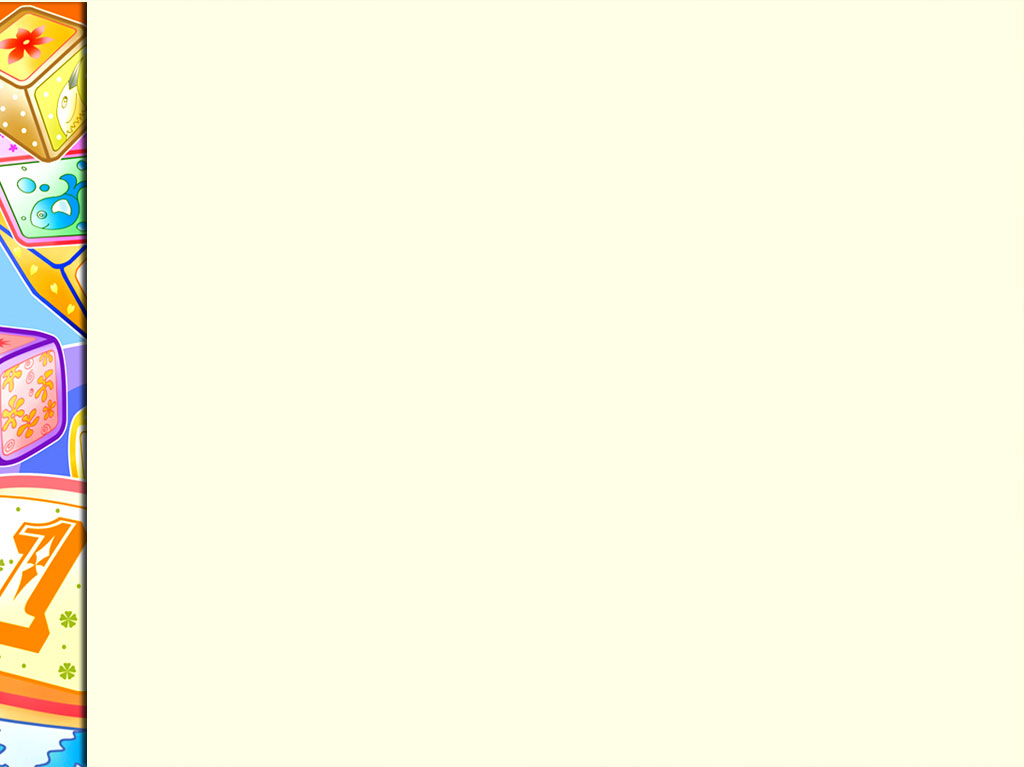 Образовательная деятельность 
рассматривается с позиции 5 направлений
Социально – коммуникативное развитие
Познавательное развитие
Речевое развитие
Художественно – эстетическое развитие
Физическое развитие
Социально-коммуникативное развитиенаправлено на:
усвоение норм и ценностей, принятых в обществе, включая моральные и нравственные ценности;
Развитие общения и взаимодействия ребёнка со взрослыми и сверстниками;
Становление самостоятельности, целенаправленности и саморегуляции собственных действий;
Развитие социального и эмоционального интеллекта, эмоциональной отзывчивости, сопереживания, формирование готовности к совместной деятельности со сверстниками, формирование уважительного отношения и чувства принадлежности к своей семье и сообществу детей и взрослых в Организации;
Формирование позитивных установок к различным видам труда и творчества;
Формирование основ безопасного поведения в быту, социуме, природе.
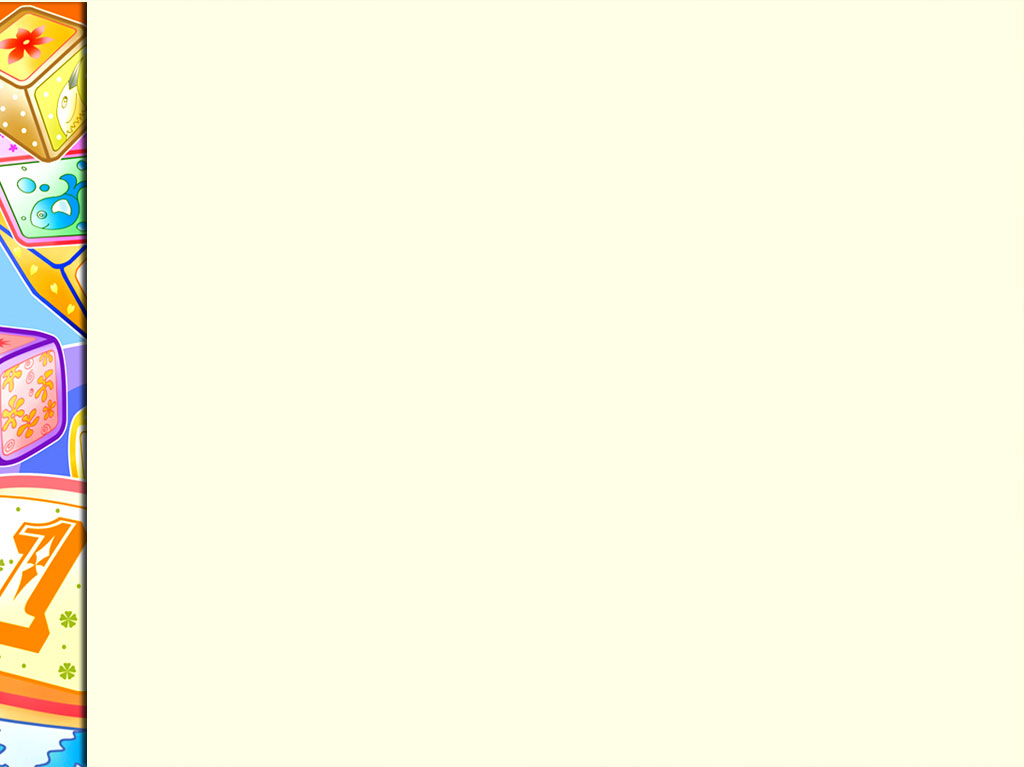 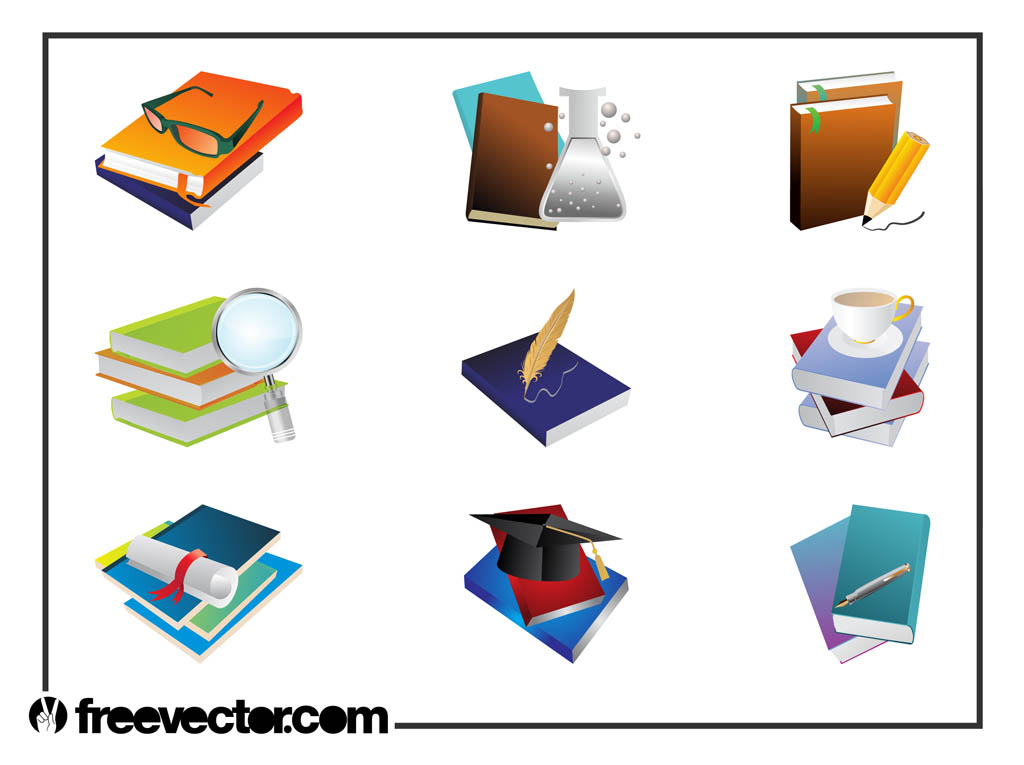 Познавательное развитие
предполагает:
Развитие интересов детей, любознательности и познавательной мотивации;
Формирование познавательных действий, становление сознания;
Развития воображения и творческой активности;
Формирование первичных представлений о себе, других людях, объектах окружающего мира, о свойствах и отношениях объектов окружающего мира (форме, цвете, размере, материале, звучании, ритме, темпе, количестве, числе, части и целом, пространстве и времени, движении и покое, причинах и следствиях и др.), о малой Родине и Отечестве;
Представления о социокультурных ценностях нашего народа, об отечественных традициях и праздниках, о планете Земля, как общем доме людей, об особенностях её природы, многообразии стран и народов мира.
Речевое развитие включает:
Владение речью, как средством общения и культуры;
Обогащение активного словаря;
Развитие связной, грамматически правильной диалогической и монологической речи;
Развитие речевого творчества;
Развитие звуковой и интонационной культуры речи, фонематического слуха;
Знакомство с книжной культурой, детской литературой, понимание на слух текстов различных жанров детской литературы;
Формирование звуковой аналитико-синтетической активности как предпосылки обучения грамоте.
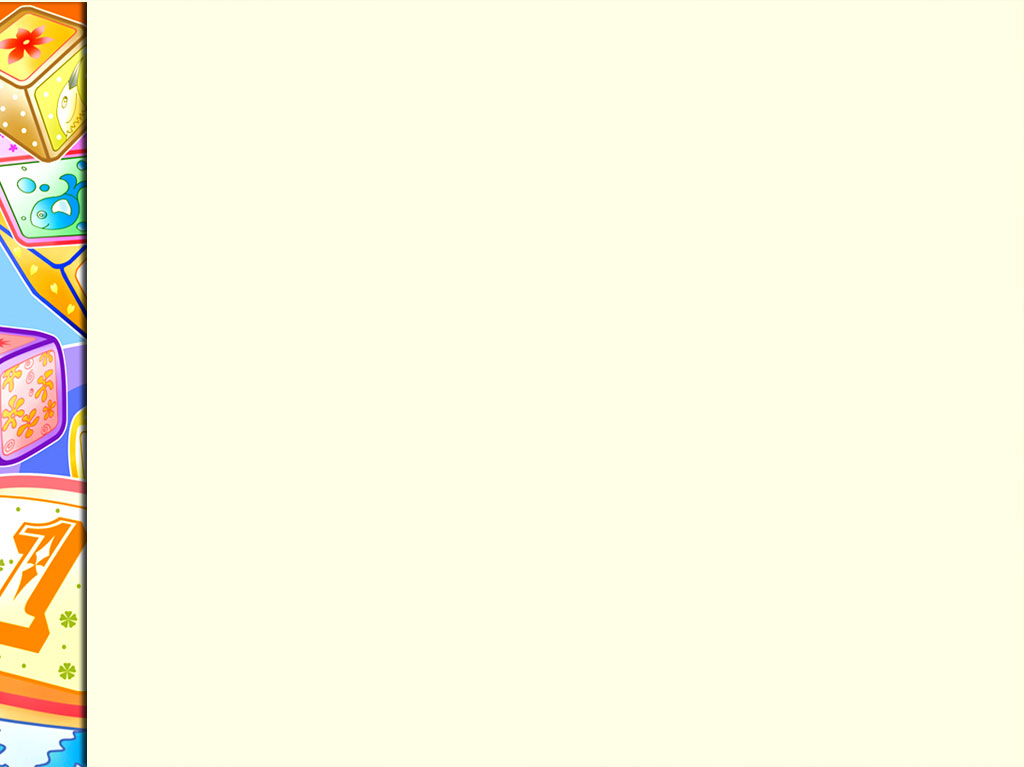 Художественно-эстетическое развитие 
предполагает:
Развитие предпосылок ценностно-смыслового восприятия и понимания произведений искусства (словесного, музыкального, изобразительного), мира природы;
Становление эстетического отношения к окружающему миру;
Формирование элементарных представлений о видах искусства;
Восприятие музыки, художественной литературы, фольклора;
Стимулирование сопереживания персонажам художественных произведений;
Реализацию самостоятельной творческой деятельности детей (изобразительной, конструктивно-модельной, музыкальной и др.)
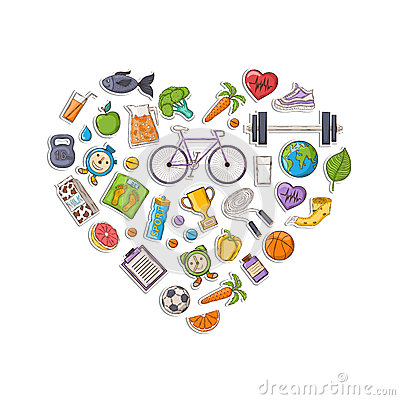 Физическое развитие включает:
приобретение опыта в следующих видах деятельности детей: двигательной, в том числе связанной с выполнением упражнений, направленных на развитие таких физических качеств, как  координация и гибкость, способствующих правильному формированию опорно-двигательной системы организма, развитию равновесия, координации движения, крупной и мелкой моторики обеих рук, а также с правильным, не наносящем ущерба организму выполнением основных движений (ходьба, бег, мягкие прыжки, повороты в обе стороны);
формирование начальных представлений о некоторых видах спорта;
Создание условий для овладения подвижными играми с правилами; 
Создание условий для становления целенаправленности и саморегуляции в двигательной сфере; 
Создание условий для становления ценностей здорового образа жизни, овладению его элементарными нормами и правилами (в питании, двигательном режиме, закаливании, при формировании полезных привычек и др.).
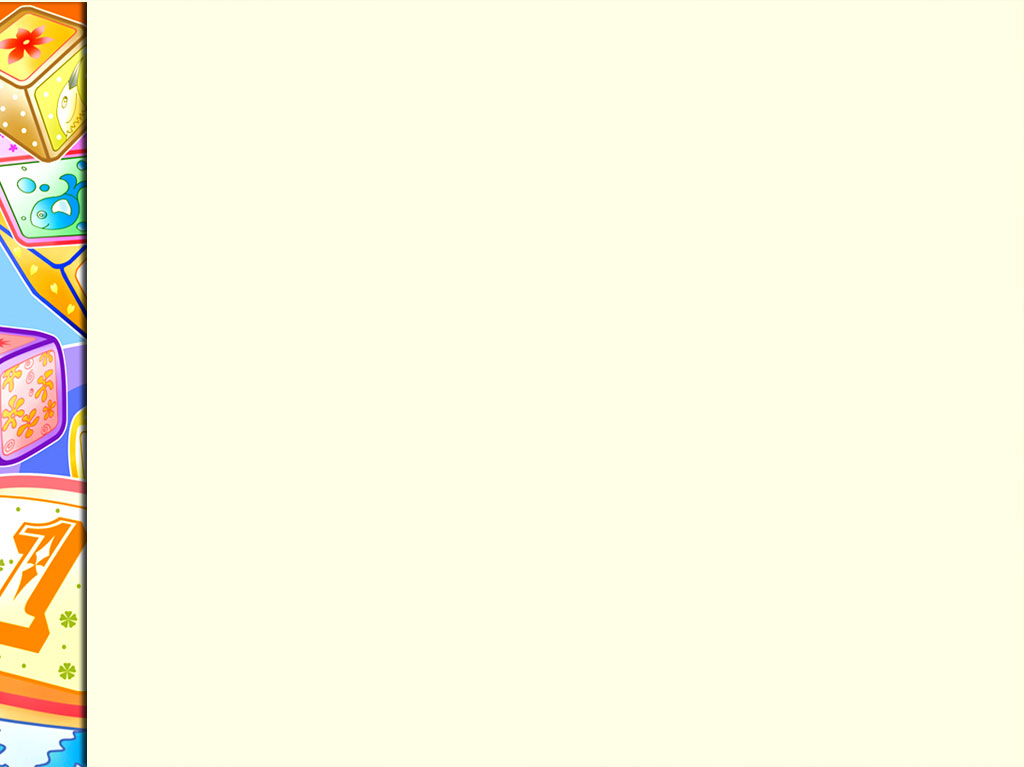 Особенности взаимодействия с семьями воспитанников
Согласно Закону РФ «Об образовании в РФ» родители являются первыми педагогами. Они обязаны заложить основы физического, нравственного и интеллектуального развития личности ребёнка с раннего возраста.
Направления социального заказа родителей
Сохранение здоровья детей.
Применение в практике воспитания и образования детей личностно-ориентированного подхода.
Создание благоприятной социально-психологической среды в группе.
Решение задач физического, трудового, интеллектуального и эстетического воспитания дошкольников.
Обеспечение детей сбалансированным питанием и профилактическими закаливающими мероприятиями.
Подготовка детей к школьному обучению.
Систематическое информирование родителей о результатах деятельности ДОУ.
Основные направления работы с семьёй
Педагогическая поддержка
Педагогическое просвещение
Совместная деятельность детей и родителей
Информирование родителей
Участие в управлении ДОУ и создание условий
Педагогический мониторинг
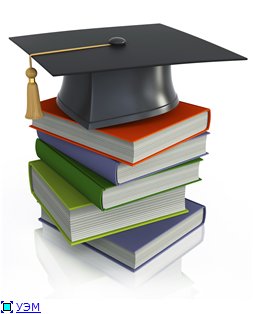 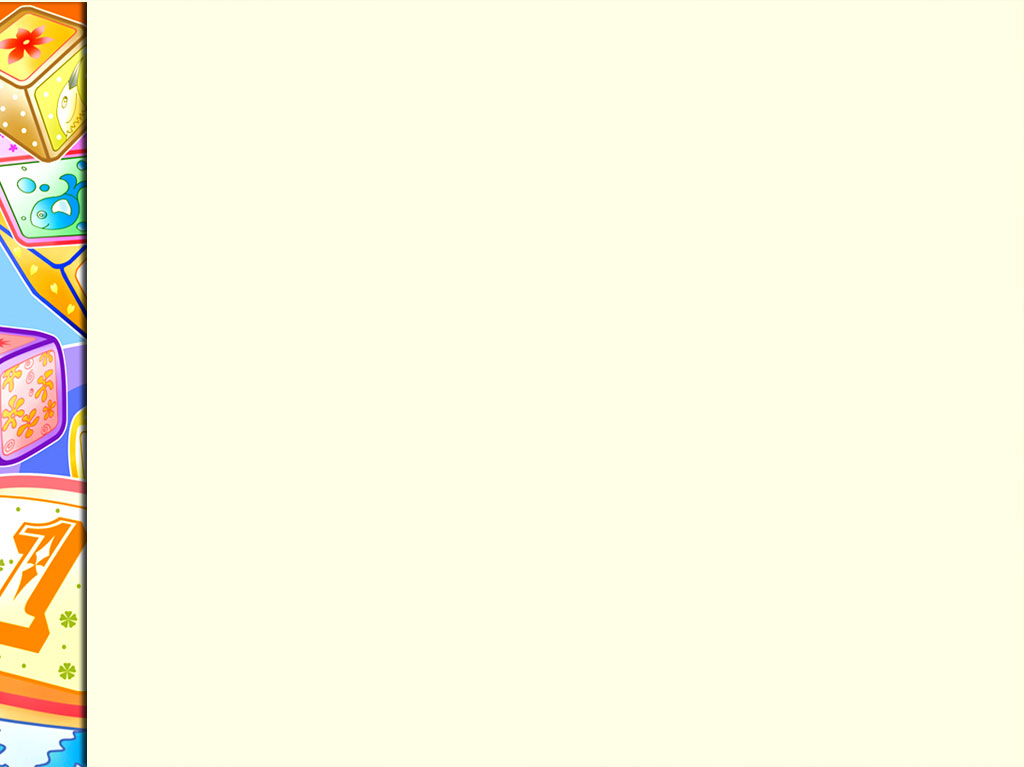 Система взаимодействия с родителями включает:
ознакомление родителей с результатами работы ДОУ на общих родительских собраниях, анализом участия родительской общественности в жизни ДОО;
ознакомление родителей с содержанием работы ДОУ, направленной на физическое, психическое и социальное  развитие ребенка;
участие в составлении планов: спортивных и культурно-массовых мероприятий, работы родительского комитета 
целенаправленную работу, пропагандирующую общественное дошкольное воспитание в его разных формах;
обучение конкретным приемам и методам воспитания и развития ребенка в разных видах детской деятельности на семинарах-практикумах, консультациях и открытых занятиях.
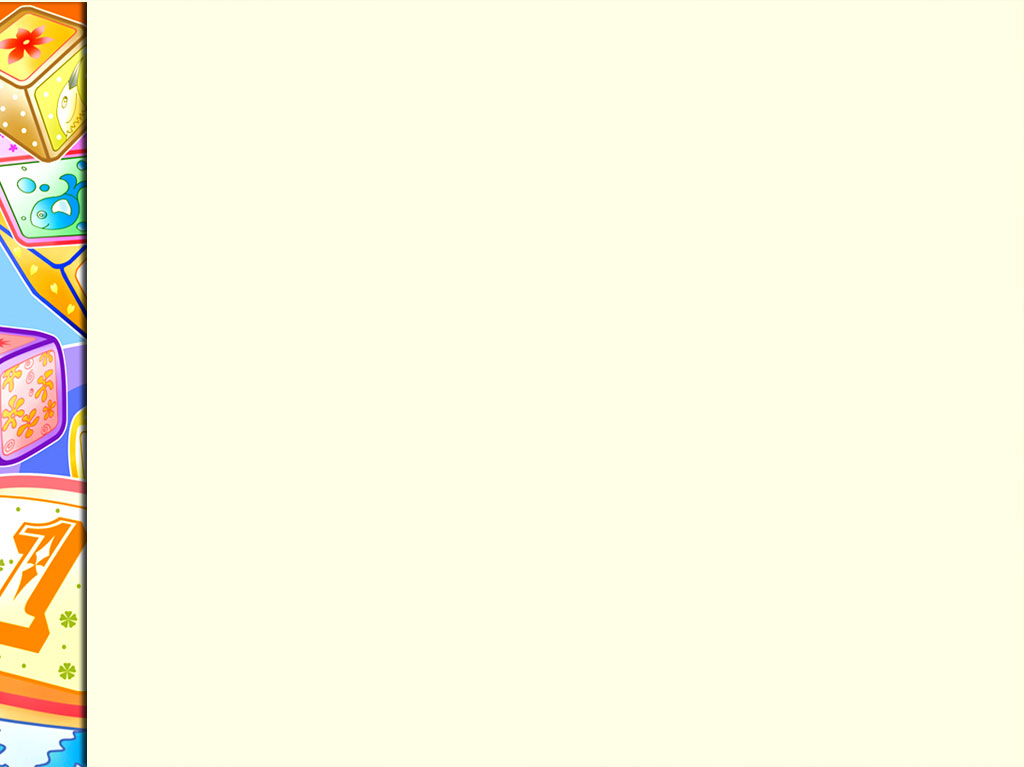 Спасибо за то, 
что выбрали наш детский сад!
Наш адрес:
150063, город Ярославль, ул. Волгоградская, 59а